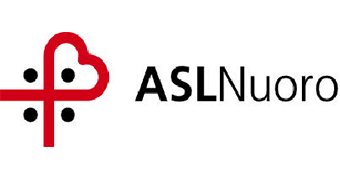 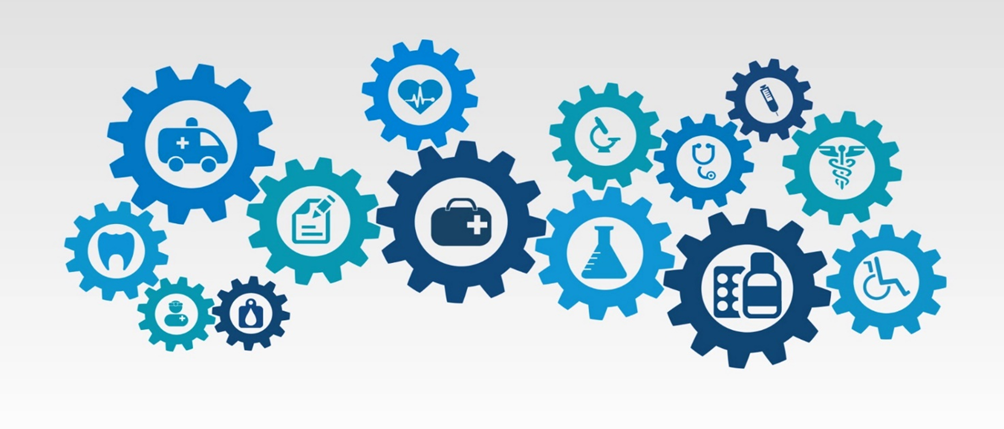 “MANAGEMENT IN SANITA’ ”
CORSO DI FORMAZIONE
IN AMBITO MANAGERIALE E ORGANIZZATIVO
ASL 3 NUORO
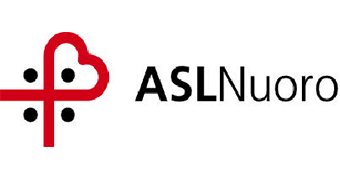 LA PIATTAFORMA DI PREOSPEDALIZZAZIONE CENTRALIZZATA A SUPPORTO DELLA REINGENIERIZZAZIONE DEL PERCORSO DEL PAZIENTE CHIRURGICO
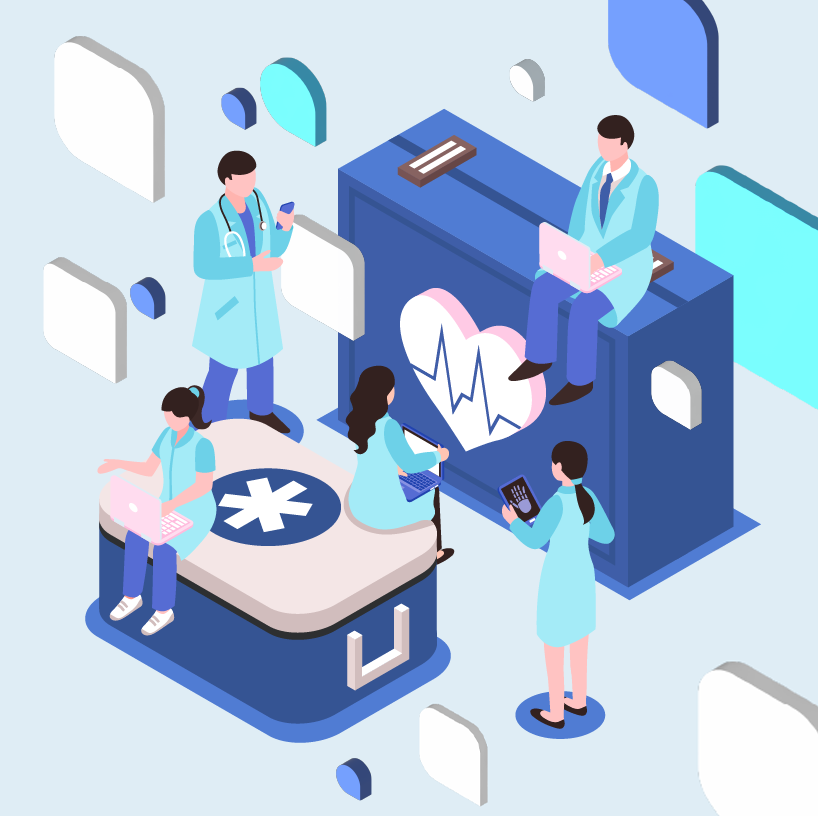 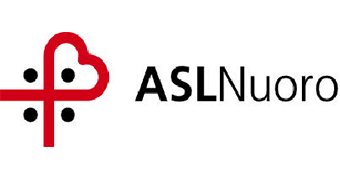 La preospedalizzazione Centralizzata e’….
‘’L'obiettivo della preospedalizzazione è ottimizzare la cura del paziente, pianificare e coordinare le attività necessarie per la sua accoglienza in ospedale, e garantire che tutti i dettagli siano gestiti in modo efficace per migliorare la qualità delle cure.’’*
In altri termini:
E’ un servizio che ha l’obiettivo di migliorare la sicurezza e di ridurre i tempi di degenza eseguendo visite mediche ed accertamenti diagnostici preoperatori (esami ematici, ECG, radiografie torace, visita anestesiologica ecc.) prima del ricovero vero e proprio
*Conferenza Stato-Regioni e provincia autonoma di Trento e Bolzano 2020
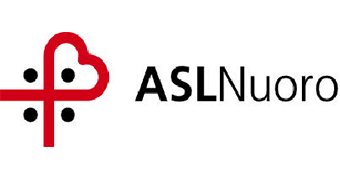 Gruppo di lavoro
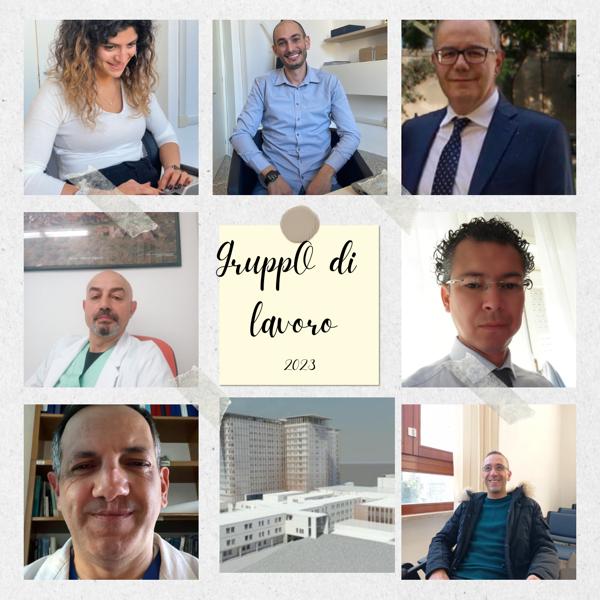 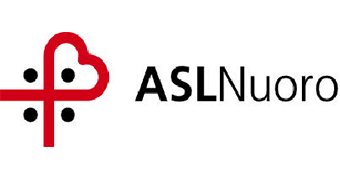 Comunicazione dei nominativi dei pz 
al prericovero mediante griglia  informatizzata
Inserimento del pz in lista d’attesa 
da parte del chirurgo
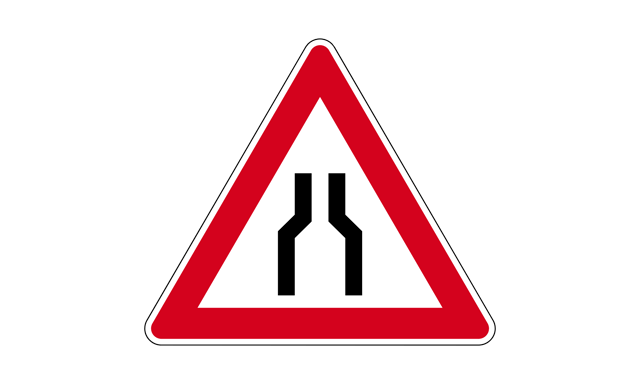 ATTENZIONE ALL’OVERBOOKING
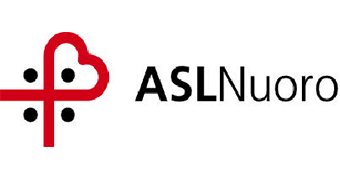 Comunicazione dei nominativi dei pz 
al prericovero mediante griglia  informatizzata
Inserimento del pz in lista d’attesa 
da parte del chirurgo
Esecuzione del questionario anamnestico telefonico
e prescrizione degli accertamenti necessari
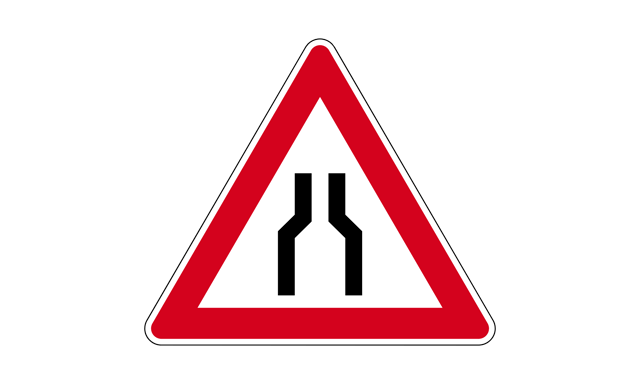 Il giorno del prericovero esecuzione degli accertamenti
e visita anestesiologica
CERCARE DI GARANTIRE CHE TUTTE LE PRESTAZIONI AVVENGANO IN UNA GIORNATA
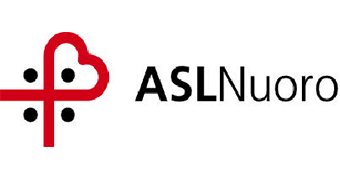 Comunicazione dei nominativi dei pz 
al prericovero mediante griglia  informatizzata
Inserimento del pz in lista d’attesa 
da parte del chirurgo
Esecuzione del questionario anamnestico telefonico
e prescrizione degli accertamenti necessari
Il giorno del prericovero esecuzione degli accertamenti
e visita anestesiologica
Pz Idoneo
Invio cartella clinica al reparto chirurgico di provenienza e conferma di idoneità su sistema Sisar
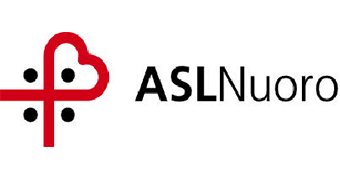 Comunicazione dei nominativi dei pz 
al prericovero mediante griglia  informatizzata
Inserimento del pz in lista d’attesa 
da parte del chirurgo
Esecuzione del questionario anamnestico telefonico
e prescrizione degli accertamenti necessari
Il giorno del prericovero esecuzione degli accertamenti
e visita anestesiologica
Pz non Idoneo
Pz Idoneo
Rivalutazione anestesiologica
Invio cartella clinica al reparto chirurgico di provenienza e conferma di idoneità su sistema Sisar
Prenotazione a cura del prericovero 
dei nuovi accertamenti
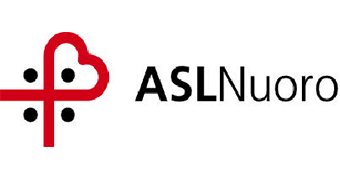 SWOT
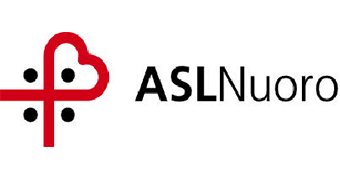 Assenza di tempi certi dall’inserimento in lista d’attesa all’intervento
Inserimento in lista d’attesa con un inefficiente programmazione degli interventi
Sbilanciamento della domanda rispetto all’offerta del blocco operatorio
Mancata ottimizzazione dell’attività  del blocco operatorio
Sovrastima dei pazienti inseriti in lista d’attesa rispetto alle capacità del blocco operatorio
Mancanza di governance delle liste d’attesa
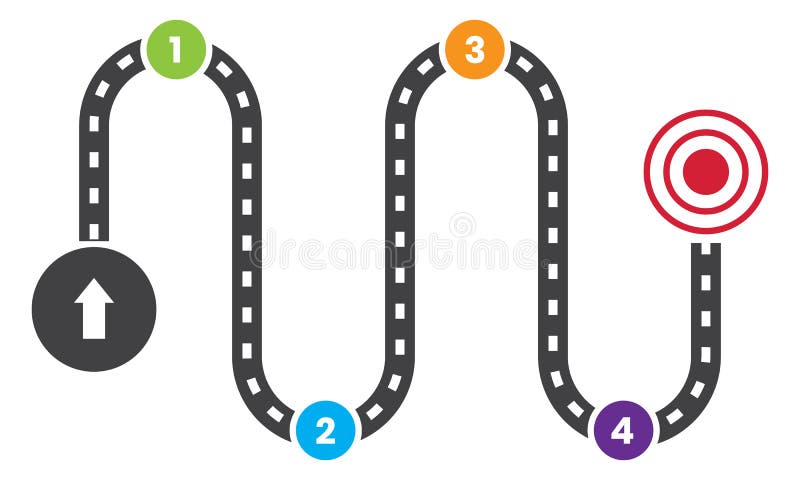 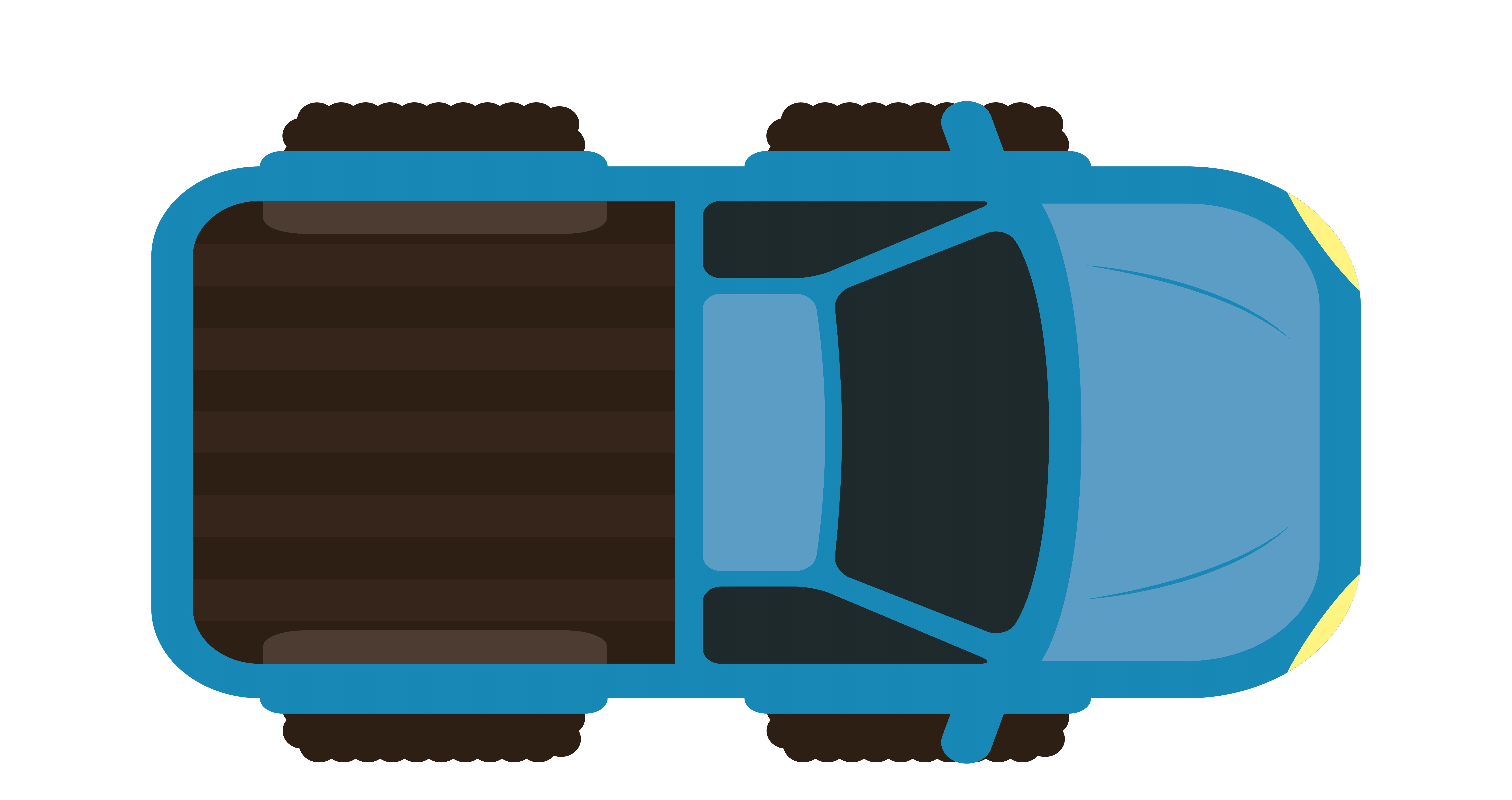 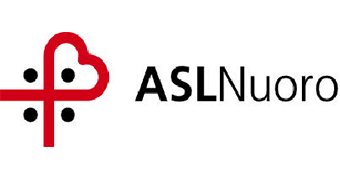 Assenza di tempi certi dall’inserimento in lista d’attesa all’intervento
Inserimento in lista d’attesa con un inefficiente programmazione degli interventi
Persistenza di liste d’attesa cartacee e informatiche a promemoria
Sbilanciamento della domanda rispetto all’offerta del blocco operatorio
Mancata ottimizzazione dell’attività  del blocco operatorio
Sovrastima dei pazienti inseriti in lista d’attesa rispetto alle capacità del blocco operatorio
Sovrapposizione in parallelo tra lista ufficiale e liste ufficiose
Mancato rispetto delle linee di indirizzo
Insufficiente conoscenza delle normative
Mancanza di governance delle liste d’attesa
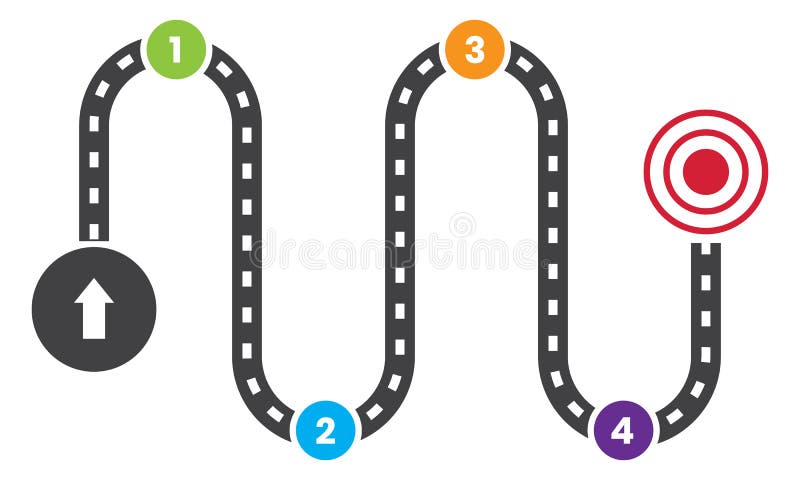 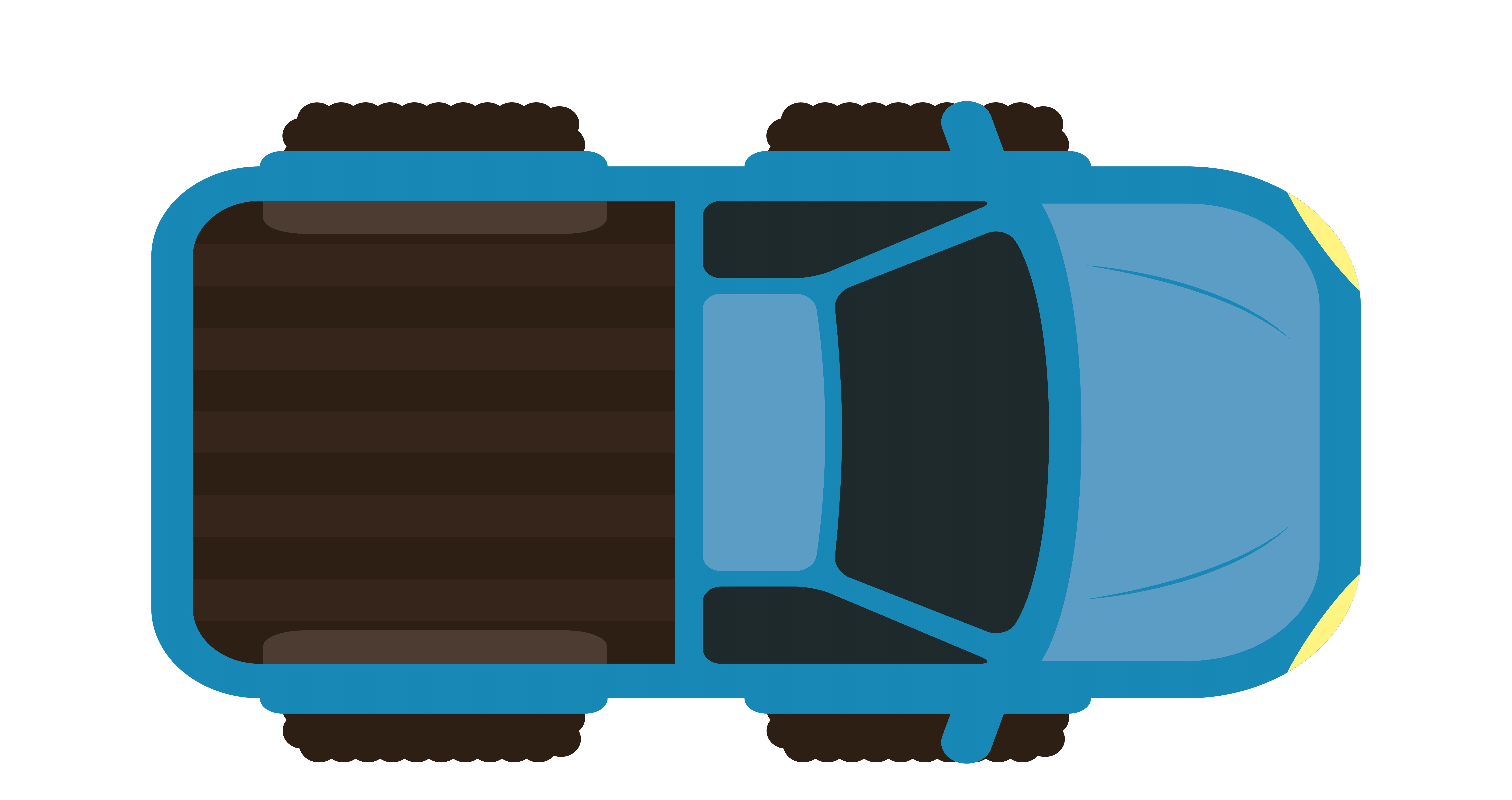 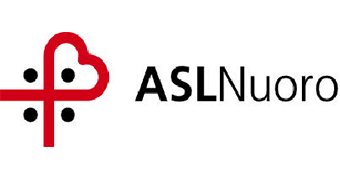 Logistica
L’attuale logistica non garantisce adeguati confort e privacy ai pazienti:
		- la sala d’attesa è la stessa dei parenti della terapia intensiva
		- gli ambulatori sono vicini ad un magazzino
		- non esiste un punto di ristoro in prossimità 
		- esiste un solo servizio igienico
		- le indicazioni per raggiungere i locali sono poco chiare
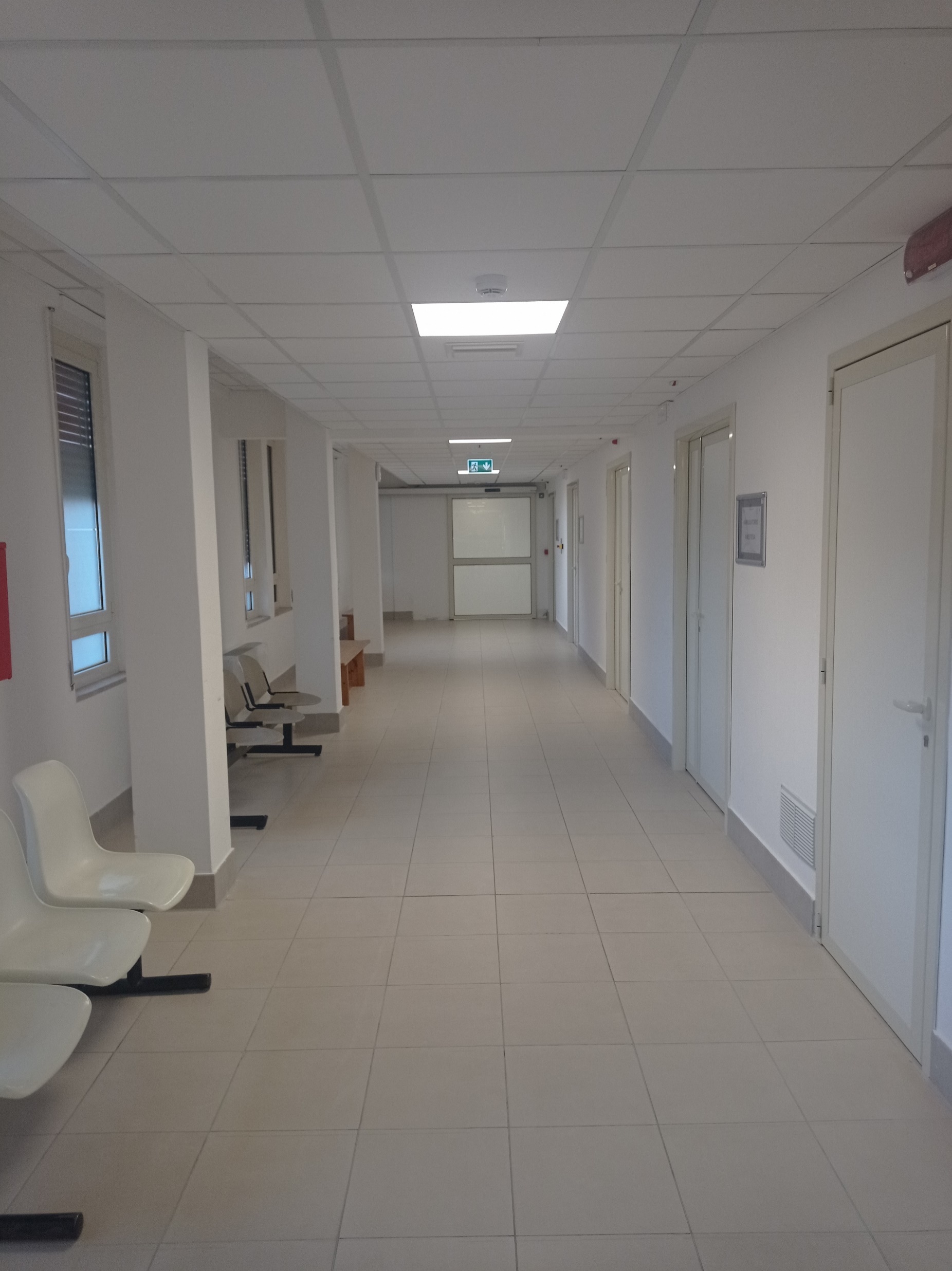 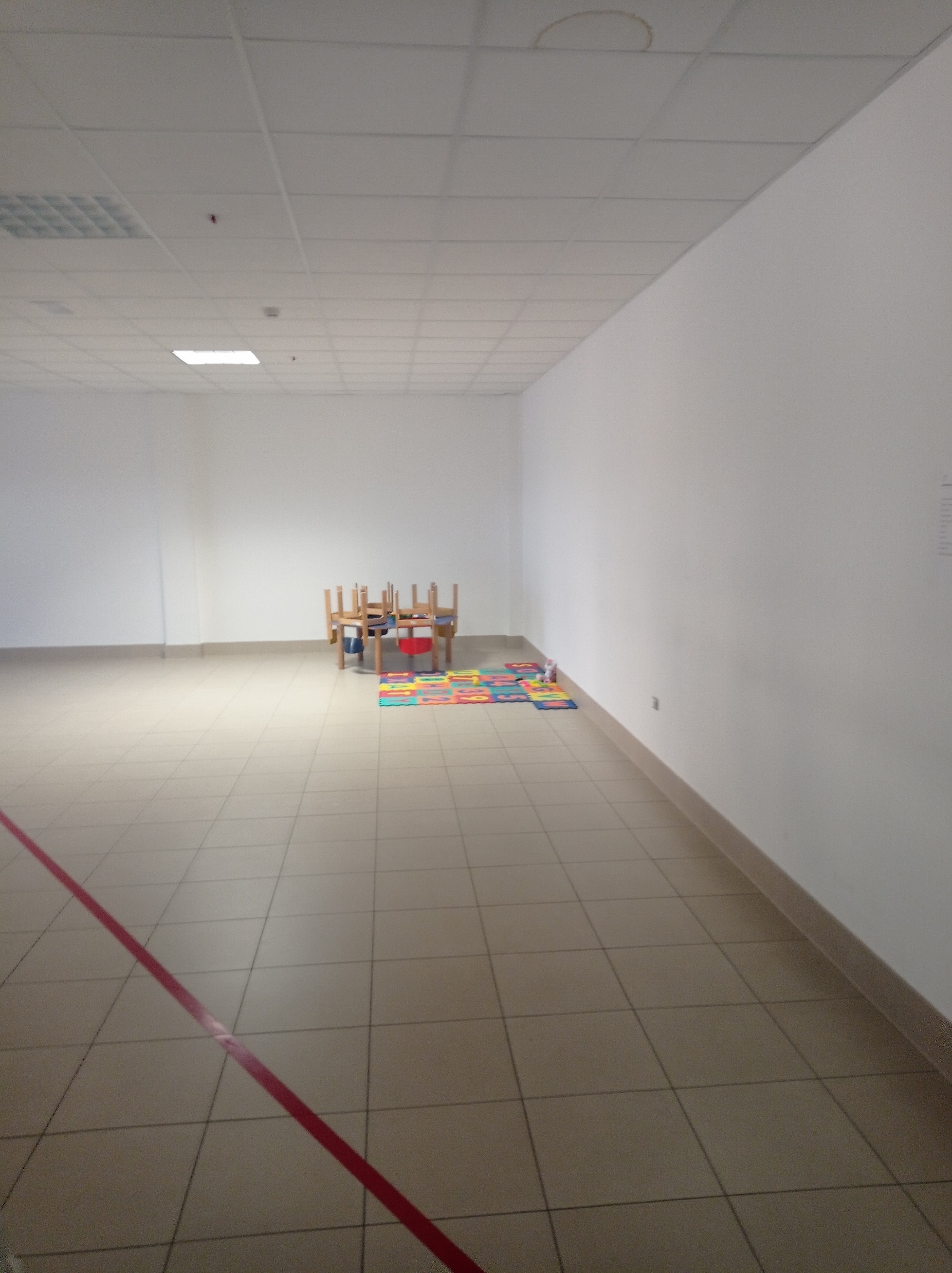 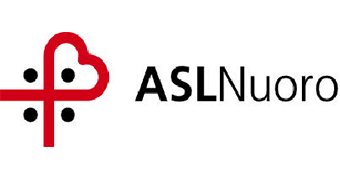 Priorità rispetto alle tempistiche
Le Classi di priorità previste nel Piano nazionale di governo delle liste di attesa (PNGLA) 2019-2021 sono:
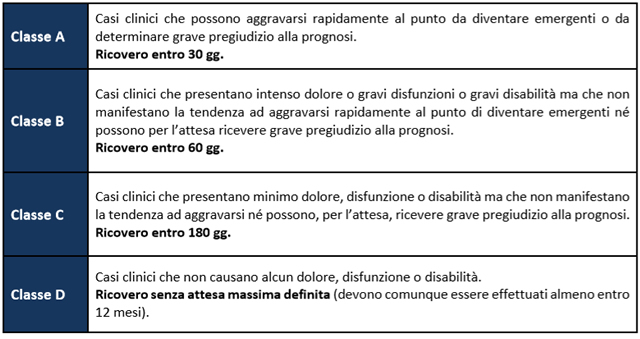 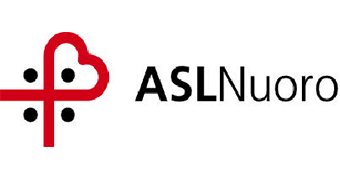 Fonte: dati SISAR secondo semestre 2022
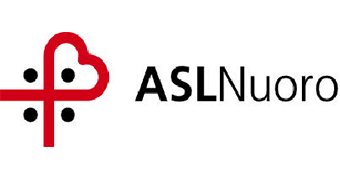 Criteri di riprogettazione
Costituzione di un sistema per la governance che 		aggiorni le regole e le modalità di verifica
	 Criteri per l’integrazione con la piattaforma del blocco 	operatorio
	 Formazione sulle priorità rispetto alle tempistiche
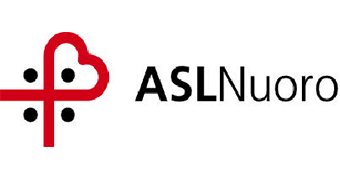 Costituzione di un sistema per la governance che aggiorni le regole e le modalità di verifica
Sviluppo di una struttura multidisciplinare sotto la Direzione Strategica che aggiorni le regole, rendendole univoche e condivise:
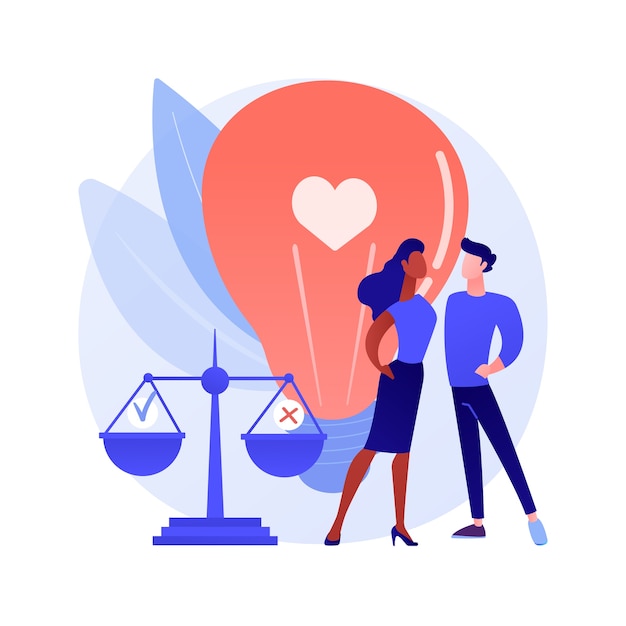 Gestione delle eventuali deroghe per necessità cliniche e/o sociali
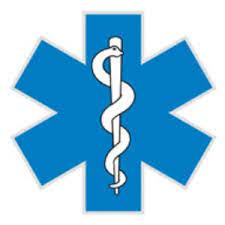 Rispetto delle Norme e Leggi nazionali e regionali
Verifiche periodiche per introdurre tempestivamente i giusti correttivi
Progressiva implementazione
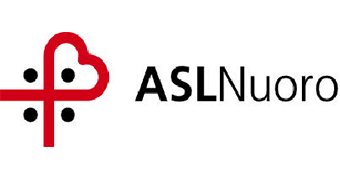 Criteri per l’integrazione con la piattaforma del blocco operatorio
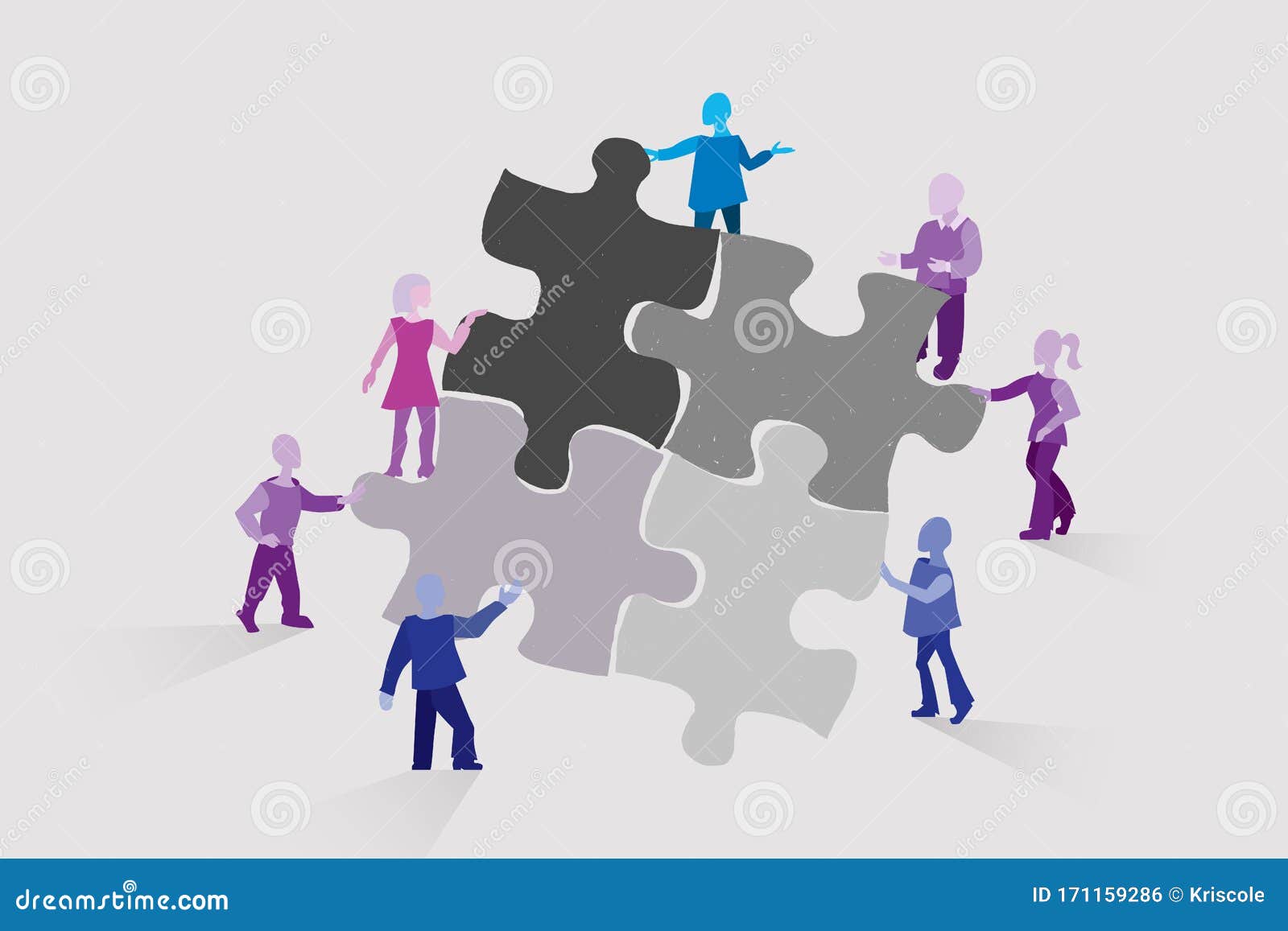 Confronto periodico sulle reali capacità operative
 dei singoli reparti chirurgici
Comunicazione del numero dei pazienti idonei ad 
intervento
Segnalazione delle difformità nel blocco 
operatorio e verifica
Creazione di una comunicazione ciclica
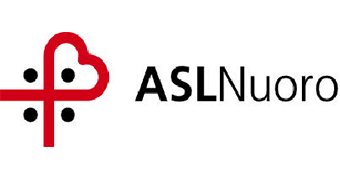 Riprogettazione logistica
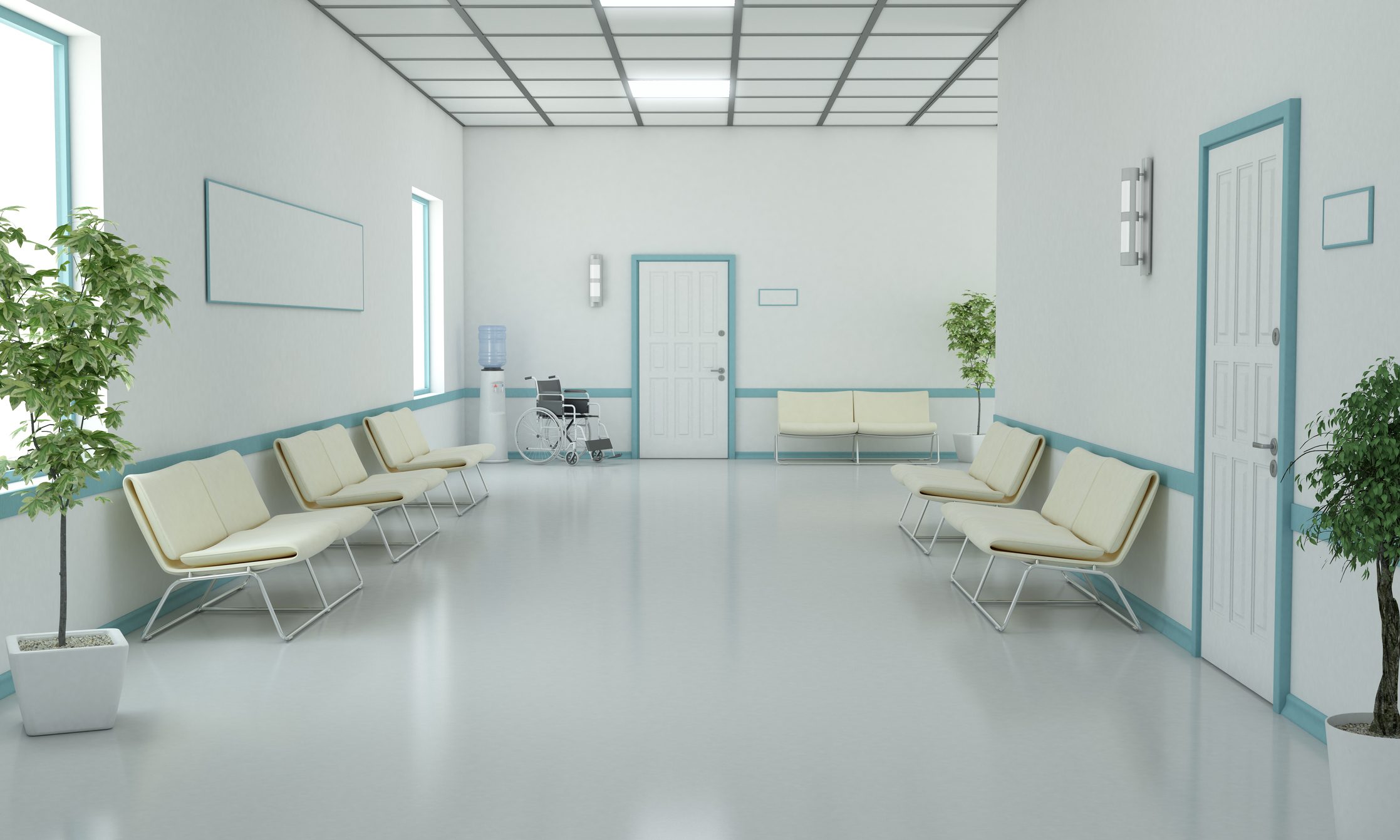 La nostra visione
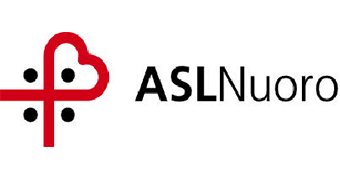 Riprogettazione logistica
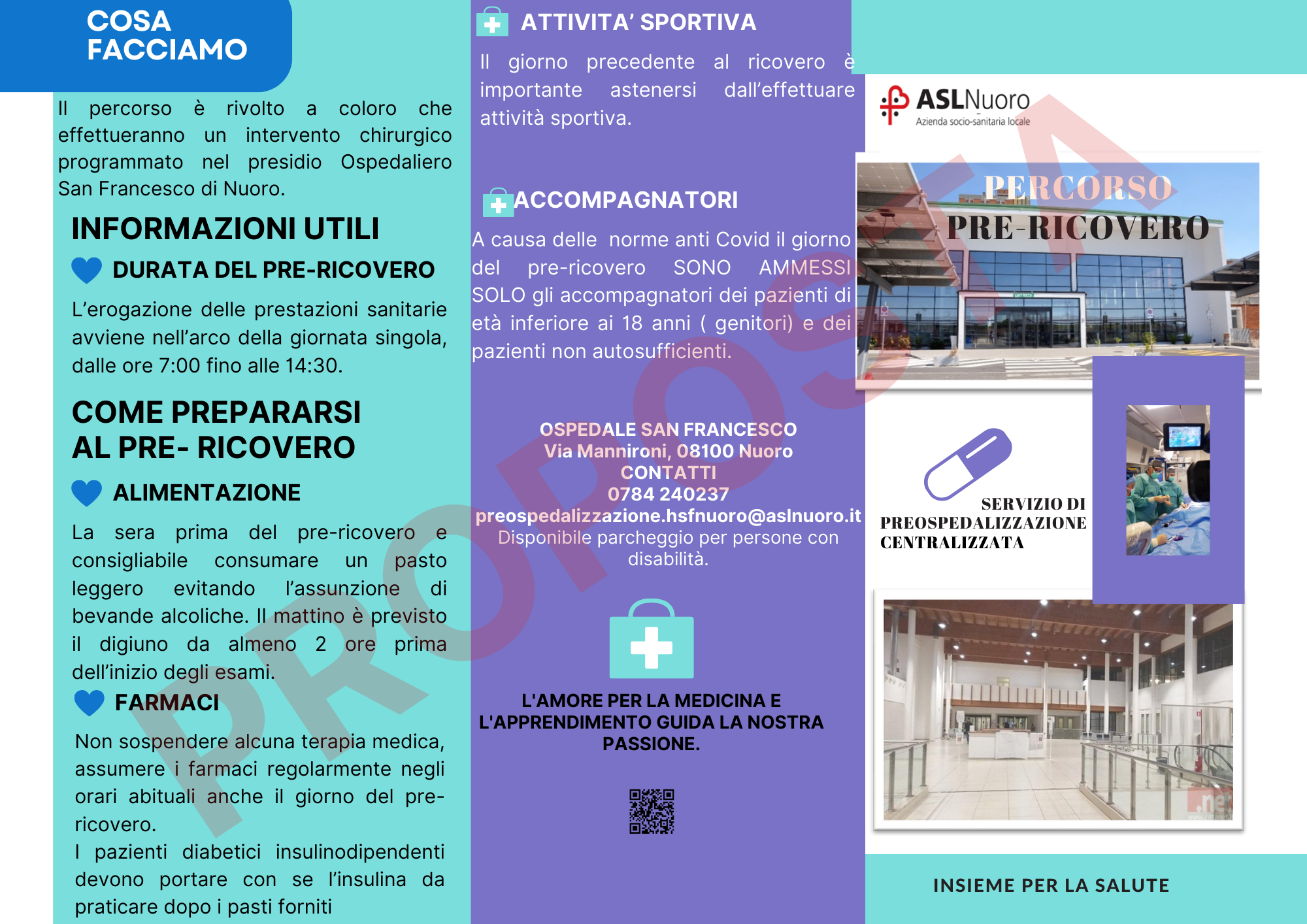 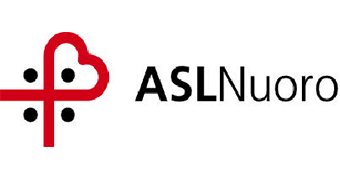 Riprogettazione logistica
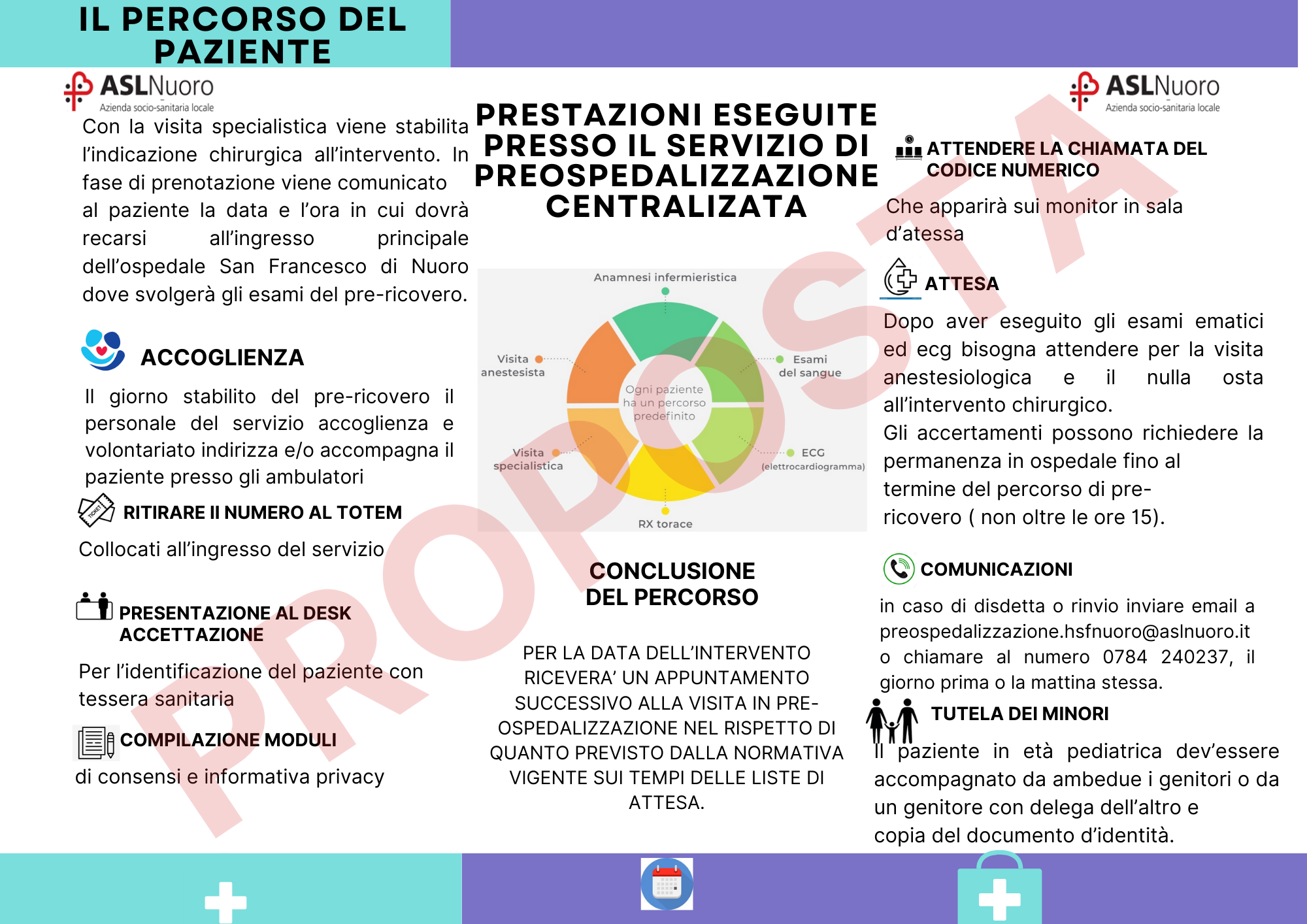 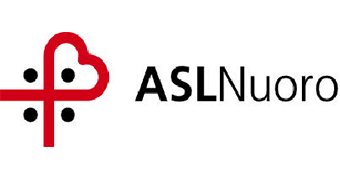 Formazione e Confronto periodico
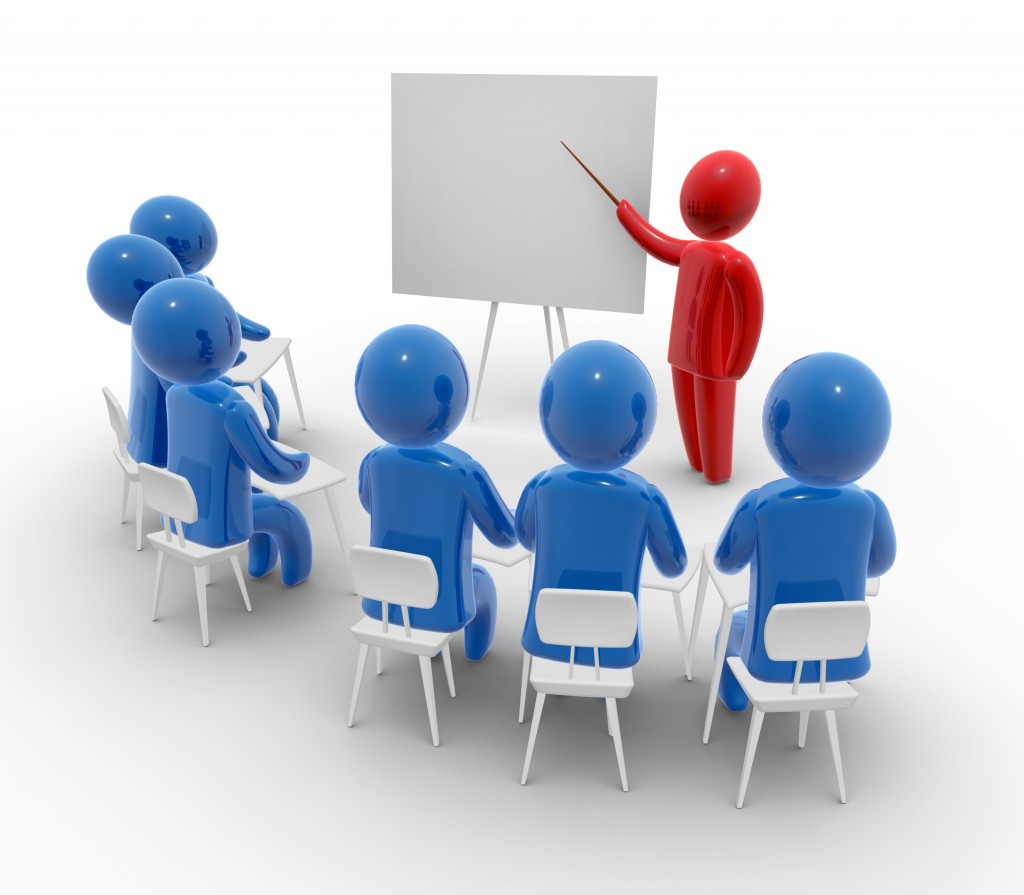 Deve essere basata sul confronto con altre Realtà Sanitarie
Deve coinvolgere tutte le figure 
coinvolte
Deve essere periodica, così da adattarsi agli sviluppi normativi e alle decisioni aziendali
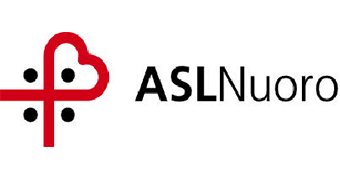 FCS, fattori critici di successo
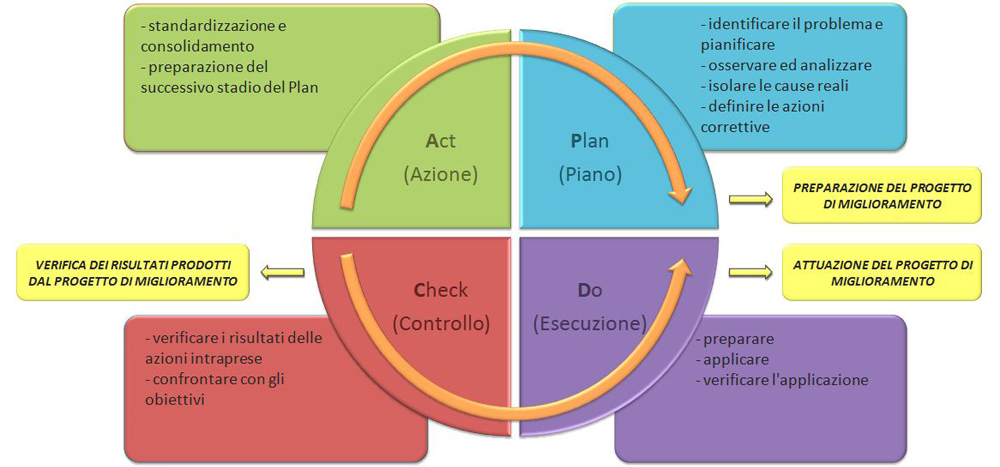 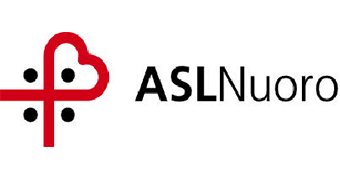 FCS, fattori critici di successo
Matrice delle Responsabilità
Legenda: R= Responsabile; C= coinvolto; I= Informato
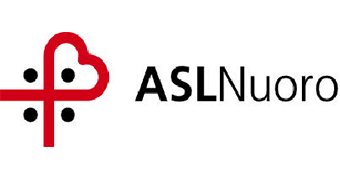 Fasi di implementazione
Contr.1: sviluppo della piattaforma organizzativo-gestionale
Contr.2: Formazione
Contr.3: verifiche periodiche del percorso
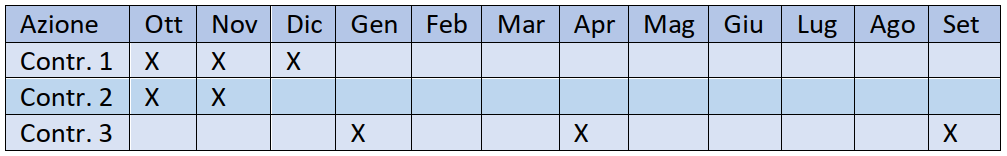 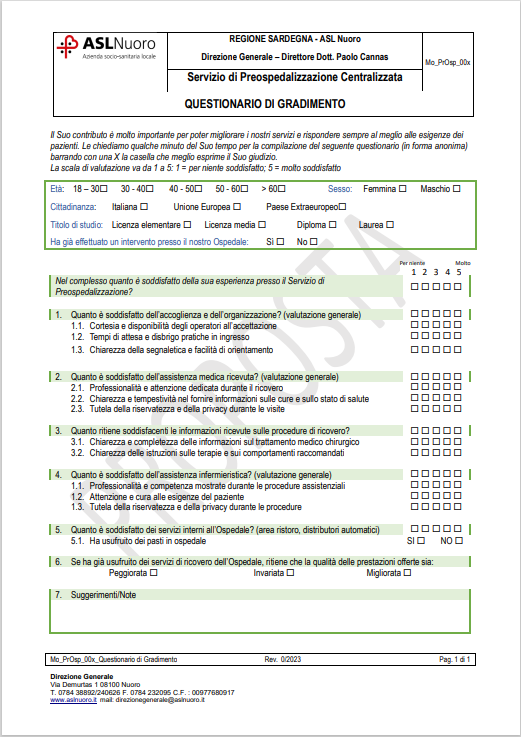 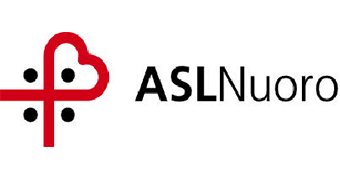 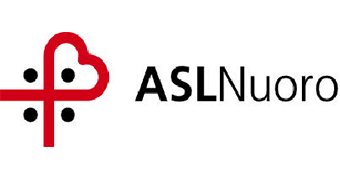 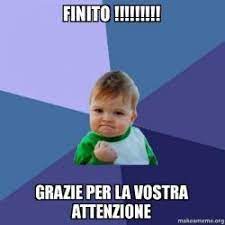